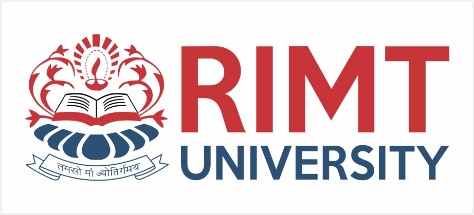 COMPUTER NETWORKS-II / BTCS-3501
Course Name: B.Tech CSESemester: 5th
Prepared by: Er. Jasdeep Singh
education for life                              www.rimt.ac.in
Department of Computer Science & Engineering
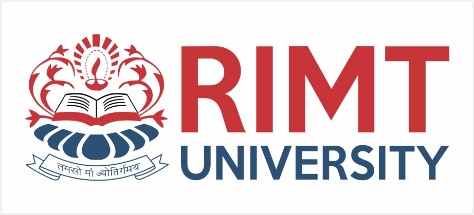 Topics to be covered
IS-95B for 2.5G CDMA
education for life                              www.rimt.ac.in
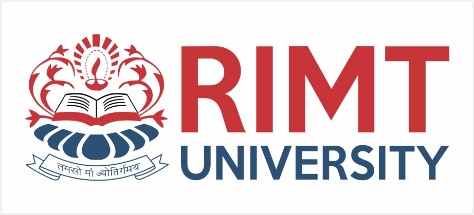 IS-95B or cdmaOne
IS-95/CDMA has a single upgrade path IS-95B for eventual 3G operation.
Dedicate multiple orthogonal user channels for specific users.
IS-95A support 64 users with data rate 14,400 Kbps
Medium data rate service by allowing user to command up to 8 Walsh codes.
The raw data rate reaches to 8x14,400 = 115.2 kbps
Supports hard handoff procedure
Allow units to search different radio channels without instruction from switch. User can rapidly tune to different BS.
education for life                              www.rimt.ac.in
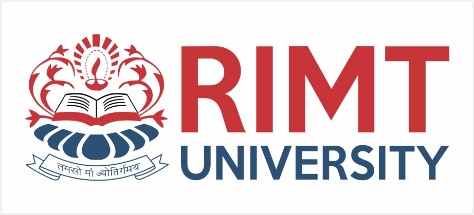 Evolution to 3G
Third generation of mobile phone standards based on the International Telecommunication Union (ITU) family of standards under the International Mobile Telecommunications programme, "IMT-2000" 
3G technologies enable network operators to offer users a wider range of more advanced services while achieving greater network capacity through improved spectral efficiency. Services include 
broadband wireless data, all in a mobile environment. 
Typically, they provide service at 5-10 Mb per second.
The most significant feature of 3G is that it supports
greater numbers of voice and data customers 
at higher data rates at lower incremental cost than 2G
education for life                              www.rimt.ac.in
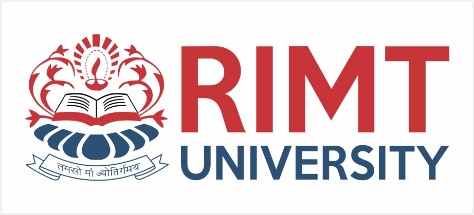 3G Evolution
The community remain split into two camps
GSM/IS-136/PDC
The 3G evolution is wideband CDMA (W-CDMA)
Also known as UMTS
IS-95B or CDMA
Evolution path is cdma2000
Several variants exist but all based on IS-95B
ITU-2000 standards are separated into two major organizations reflecting two 3G camps
3GPP: 3G partnership project for W-CDMA
3GPP2: 3G partnership project 2 for cdma2000
education for life                              www.rimt.ac.in
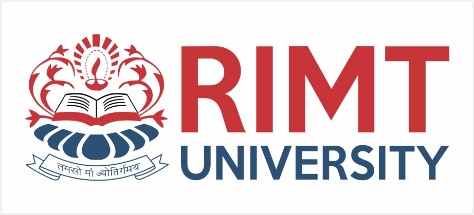 3G W-CDMA (UMTS)
This standard has evolved under European Telecom. Standards Institute (ETSI).
Backward compatible with 2G standards GSM, IS-136 and PDC technologies as well as 2.5G
Bit level packaging of GSM data is retained, with additional capacity and bandwidth provided by new CDMA air interface
Always-on packet-based service for computers, entertainment devices and telephone.
Require expensive new BS equipments making installation slow and gradual
education for life                              www.rimt.ac.in
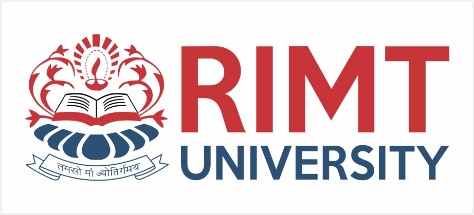 3G W-CDMA
Data rate supported up to 2.048 Mbps per user
Allowing high quality data, multimedia, streaming audio (for stationary user).
Future version will support data rate in excess of 8 Mbps
Minimum spectral allocation of 5 MHz
Data rates from as low as 8 kbps to as high as 2 Mbps will be carried simultaneously on a single radio channel.
Each channel can support between 100 and 350 voice calls simultaneously depending on propagation conditions
education for life                              www.rimt.ac.in
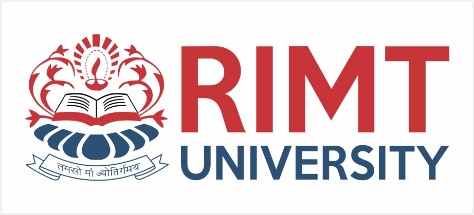 3G cdma2000
Provides seamless and evolutionary upgrade path for 2G and 2.5G CDMA technology.
Centers on original 1.25 MHz radio channel
CDMA operators may seamlessly and selectively upgrade without changing entire BS equipment
The first 3G CDMA standard cdma2000 1xRTT using single channel (1x => multi-carrier)
Cdma2000 1x 
supports data rate up to 307 kbps in packet mode
Can support up to twice as many users as 2G CDMA
education for life                              www.rimt.ac.in
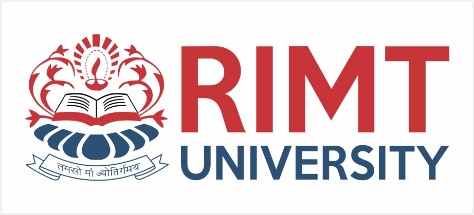 cdma2000
No additional equipment needed, simply software and new channel cards at BS
Cdma2000 1xEV Evolution by Qualcomm
Proprietary high data rate packet standard to be overlaid on existing
CDMA 1xEC-DO dedicates the channel strictly to data user and support 2.4 Mbps per channel.
education for life                              www.rimt.ac.in
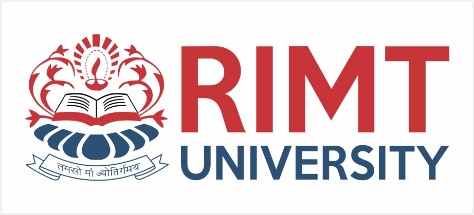 cdma2000
Cdma2000 3xRTT
The ultimate 3G solution relies upon multicarrier that gang adjacent channels together into 3.75 MHz.
Three non-adjacent channels may be operated simultaneously and in parallel.
Data rate in excess of 2 Mbps similar when compared to W-CDMA
Advocates of cdma2000 claim their standard much more seamless and less expensive upgrade path when compared to W-CDMA.
education for life                              www.rimt.ac.in
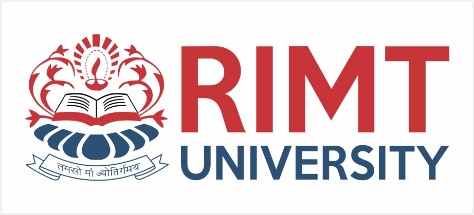 3G TD-SCDMA
In china, more than 8 millions GSM subscribers were added in just 1 month.
china’s desire to craft its own wireless vision.
Chinese CATT and Siemens jointly submitted  IMT-2000 3G standard based on Time Division Synchronous Code Division Multiple Access
Relies on existing GSM infrastructure
1.6 MHz channel and smart antennas to yield more spectral efficiency.
5 ms frames divided into 7 slots allocated to single data only user or several slow users
TD-SCDMA allows easy upgrade to GSM.
education for life                              www.rimt.ac.in
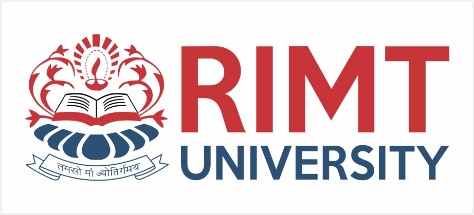 Topics to be covered in next lecture
Introduction to 3G networks
education for life                              www.rimt.ac.in